Subject Name – History of Arabs And Arabic Letter WritingSubject Code – 17UARL42

                          BIOGRAPHY OF PROPHET MUHAMMED(SAL)
Dr. R. MINNAL VIZHI
Assistant Professor of Arabic
H.K.R.H College
Uthamapalayam
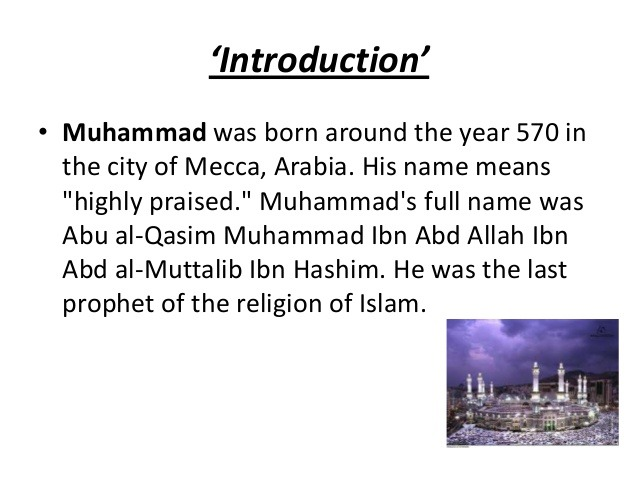 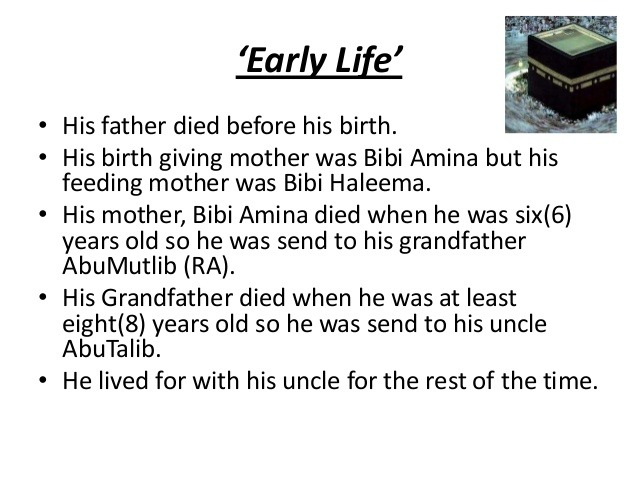 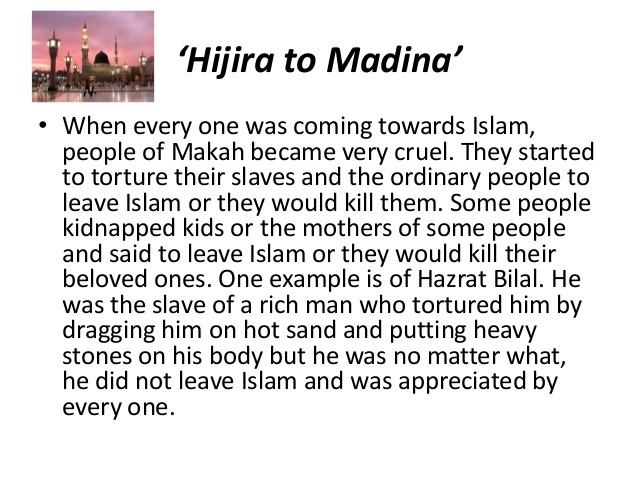 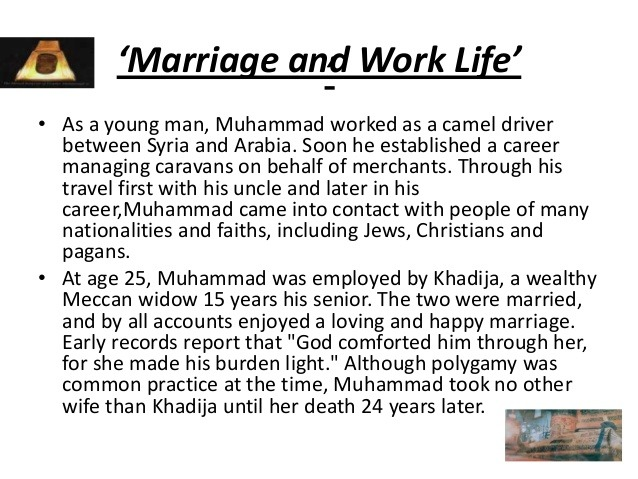 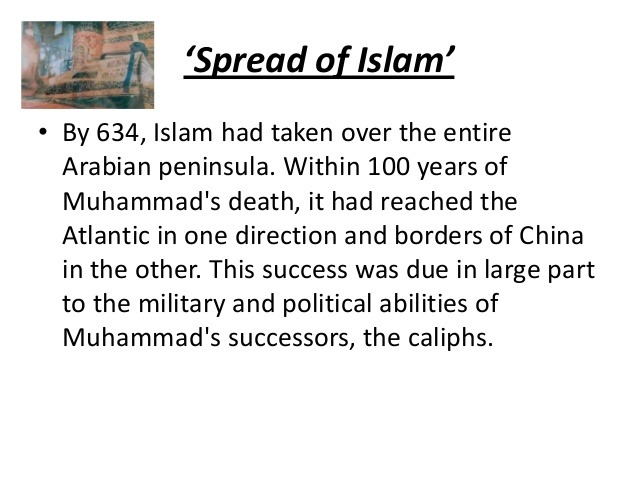 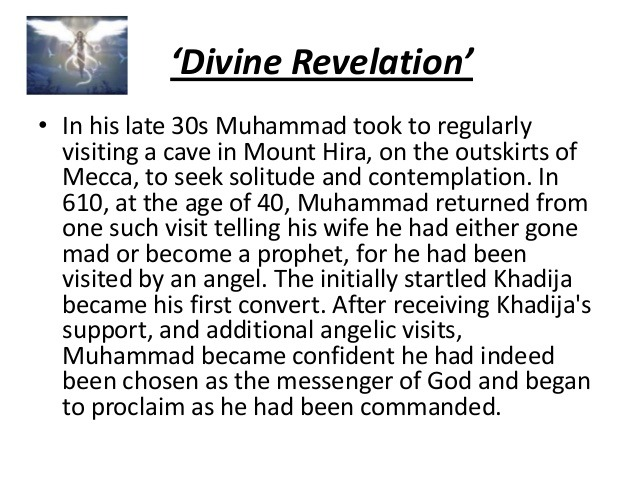